Figure 1
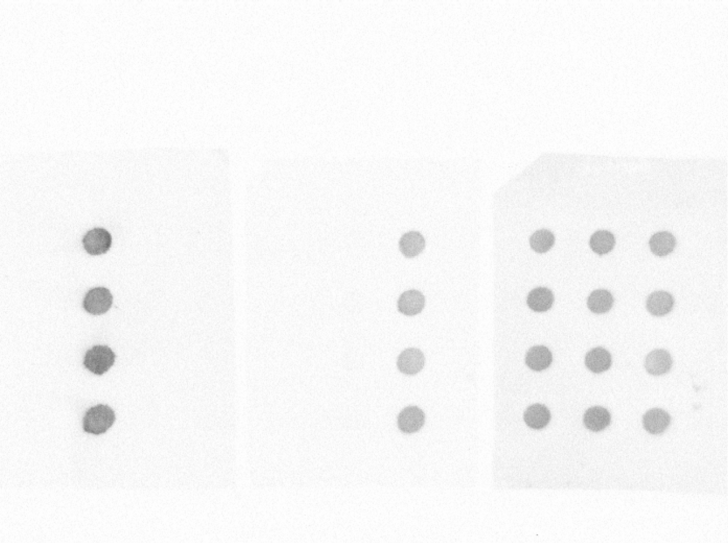 A
Data shown in Figure 1A
B
5hmC
dsDNA
5mC
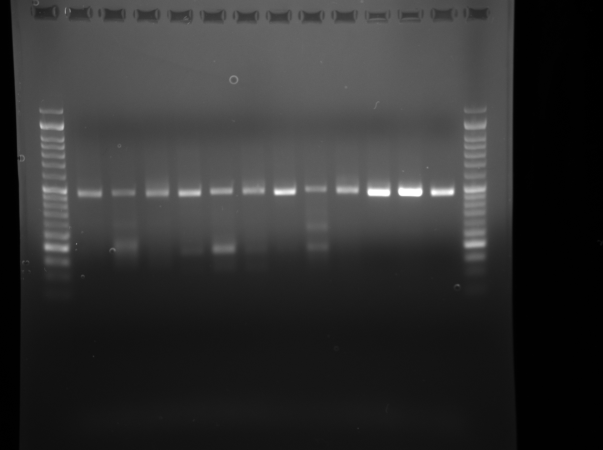 Data shown in Figure 1B
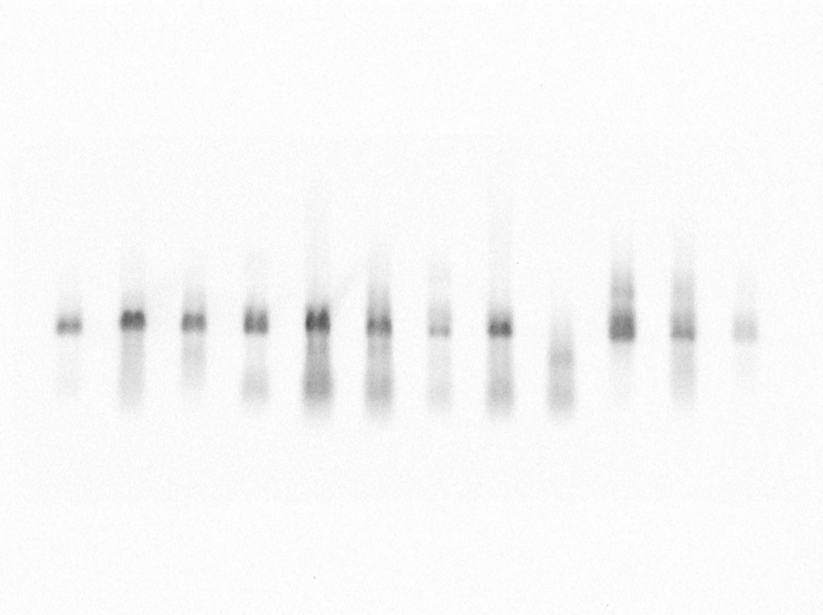 C
Data shown in Figure 1C
Figure 1 – figure supplement 1
A
Data shown in Figure 1 – figure supplement 1A
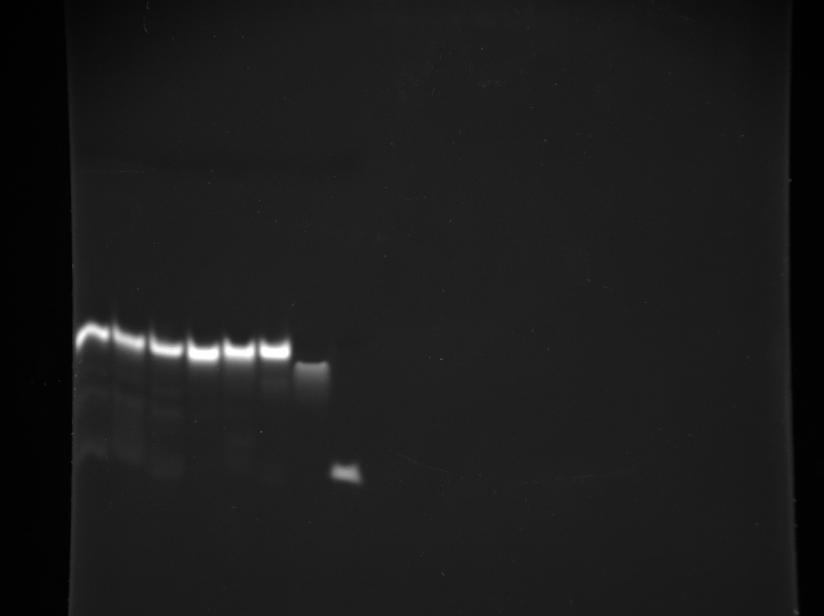 B
Data shown in Figure 1 – figure supplement 1B
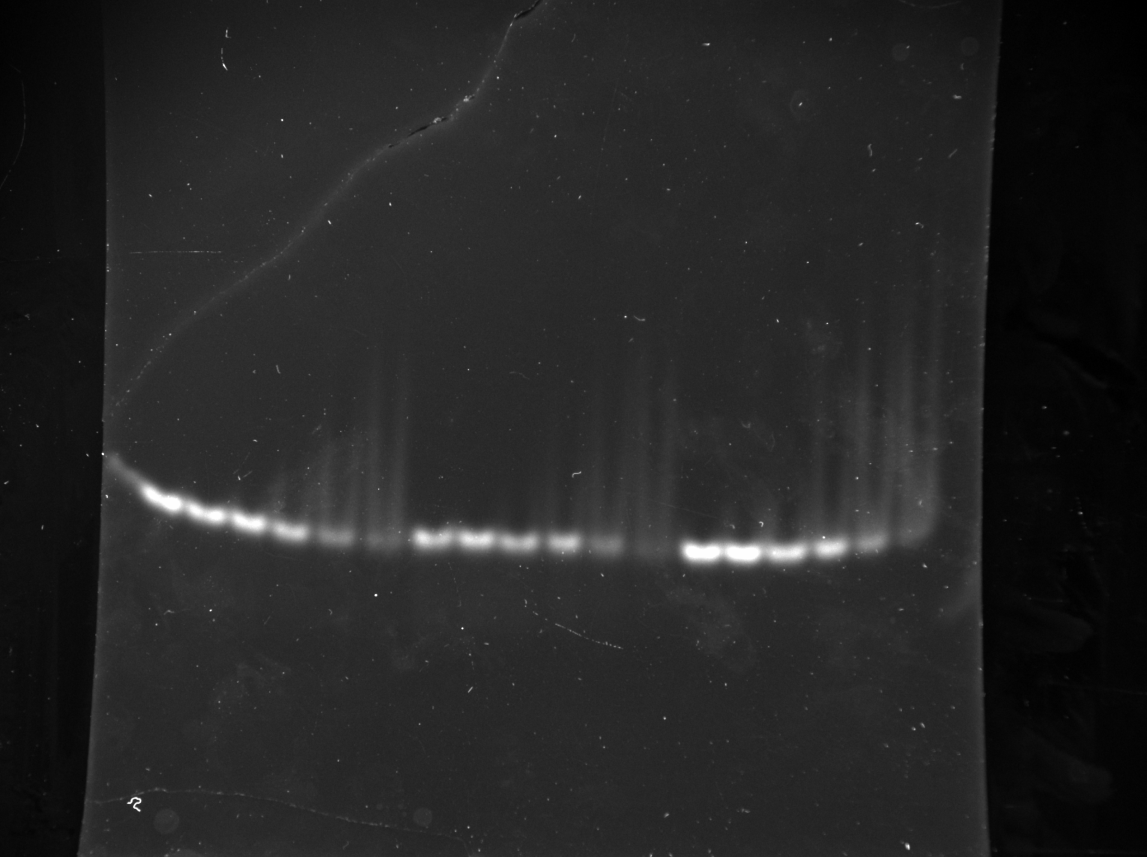